Vysoká škola technická a ekonomická katedra dopravy a logistiky
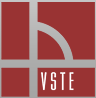 Analýza přepravního systému společnosti Schenker spol. s r.o.
Autor práce: Zuzana Ondráková 
Vedoucí práce: doc. Ing. Ján Ližbetin, PhD.
Oponent práce: Ing. Juraj Čamaj, PhD. 
červen, 2016
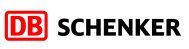 TÉMA A MOTIVACE
Zájem o danou problematiku

Přínos do zaměstnání 

Zvýšení kvality nabízených služeb zákazníkům
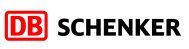 CÍL PRÁCE
Cílem práce je analyzovat přepravní systém společnosti 

Analýza zaměřena na technologii přepravy zásilek ke konečným zákazníkům a na vytížení používaných nákladních vozidel

Na základě provedené analýzy navržení racionalizační opatření na zefektivnění přepravního systému, resp. na efektivnější využívání kapacity silničních nákladních vozidel
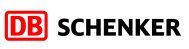 Osnova práce
Obsluhované území a vozový park
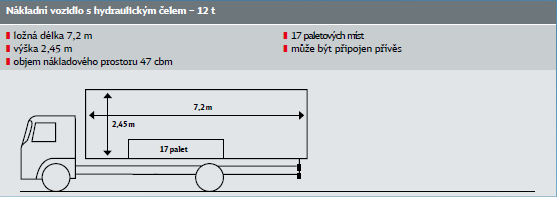 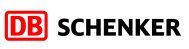 Výzkumný problém, metodika práce
„Výzkumným problémem je analyzovat přepravní systém společnosti Schenker spol. s r.o. se zaměřením na vytížení používaných nákladních vozidel. Pomocí analýzy dat a informací od společnosti budou navržena racionalizační a restrukturalizační opatření vozového parku.“

Hodnocení interních dat – 600 reálných údajů
Sledování vytížení vozidel dle objemu a hmotnosti
Konzultace s dispečery pobočky formou ústních pohovorů
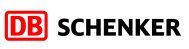 Sledování vytížení vozidel
Nejlépe vytěžovaná vozidla: 
1,5 tunová dodávka 5C86683
5,5 tunový nákladní automobil 5C47933
3,5 tunový nákladní automobil 2C25897
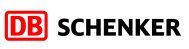 PŘÍNOS PRÁCE
Nahrazení 5,5 tunového nákladního automobilu
menším, 1,5 tunovým vozidlem
          Restrukturalizace vozového parku

Reorganizace obsluhovaného území
          Přerozdělení regionu mezi dvě pobočky

Finanční úspora
Podpora ochrany životního prostředí
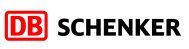 DOPLŇUJÍCÍ OTÁZKY
Představili jste návrhy vedení pobočky České Budějovice, jaký je jejich názor?

Jací jsou největší konkurenti společnosti Schenker?

Co znamená zkratka cbm?

Nebylo možné sledovat v práci i počet najezděných kilometrů jednotlivých vozidel?
Děkuji Vám za pozornost